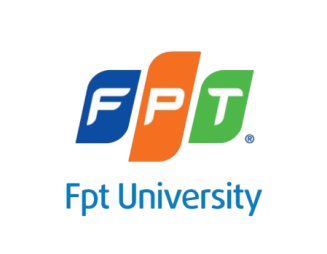 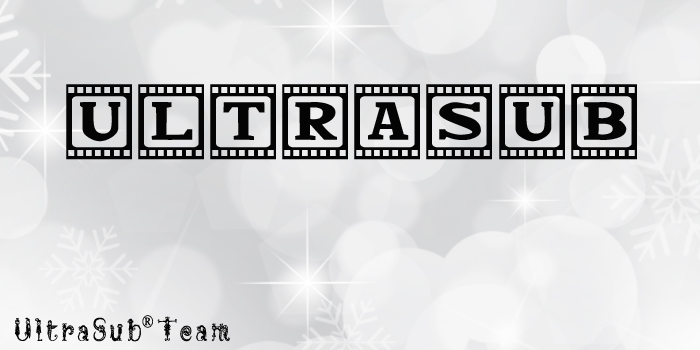 1
FPT University - UltraSub Team
Vũ Văn Thành
Supervisor
Coder
Team members
Coder
Lã Ngọc Quang
Team leader
Tester
QA
Technical Leader
Coder
Designer
Tester
Vũ Hoàng Yến
Phạm Hoàng Vũ
Vũ Thị Hoàng Yến
Lưu Đức Tú
2
Content
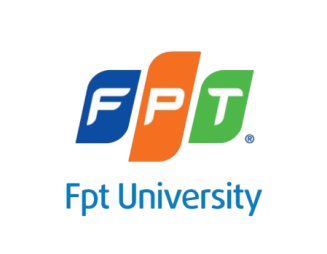 Introduction
Problem Definition
Project organization
Project plan
Requirements
Software design
Testing
Demo
FPT University - UltraSub Team
3
Introduction
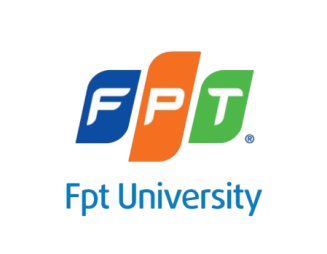 What  is  UltraSub ?
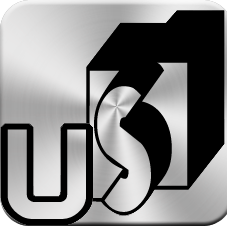 UltraSub is a desktop application. It is the combination of media player, subtitle editor and translator. 

Users can edit, translate, synchronize, combine… subtitles.
Provide the special dictionary for translating

 The application runs on Windows XP, Windows 7, and Windows 8…
FPT University - UltraSub Team
4
[Speaker Notes: Một ứng dụng cung cấp các chức năng hoàn thiện để người dùng có thể xem phim, chỉnh sửa, dịch phụ đề, đồng bộ hóa thời gian và phụ đề một cách thuận tiện và dễ dàng nhất.
 Chương trình mang đến cho người dùng một bộ từ điển đặc biệt phục vụ cho việc dịch. Từ điển này mang đến ý nghĩa sát nhất của câu gốc, được cập nhật bởi chính người sử dụng.
 Ứng dụng có thể chạy trên các nền window phổ biến như:…]
Problem Definition
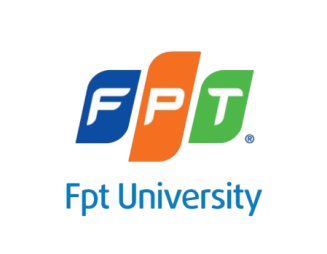 Scope
Supports user translate subtitles from English to Vietnamese.
Improve the quality of translation.
Use main functions of media player: play, pause, stop, forward, backward.
Supports user create, edit original and translated subtitles; edit subtitle while the movie is playing.
Edit function is used for the movies have not hard subtitles.
FPT University - UltraSub Team
5
[Speaker Notes: Trong phạm vi của đồ án, ở version hiện tại, chúng em hỗ trợ việc dịch từ tiếng Anh sang tiếng việt để đảm bảo một chất lượng tốt nhất.
 Làm mượt câu dịch từ chính sự chia sẻ và đánh giá từ người sử dụng.
 chức năng chính và cần thiết cho việc xem phim
 hard sub: phụ đề bản quyền được tích hợp vào trong phim. Liên quan đến bản quyền nên k tác động.]
Project organization
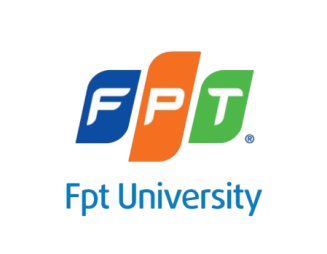 Software project model
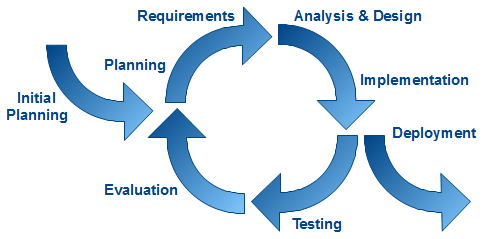 FPT University - UltraSub Team
6
[Speaker Notes: Yêu cầu ban đầu chưa rõ ràng nên cần phải update liên tục
 Phase 1 cung cấp các chức năng chính, phase 2 cập nhật, bổ sung, hoàn thiện để đưa đến 1 sản phẩm thân thiện nhất với user 
Note: tại sao sử dụng mô hình này]
Project organization
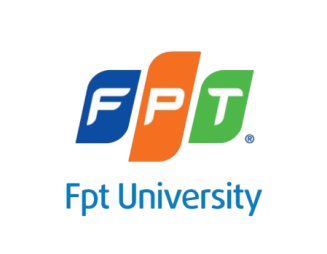 Roles and responsibilities
FPT University - UltraSub Team
7
Project Plan
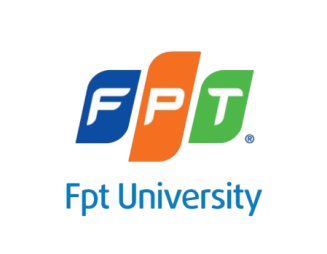 Project Plan
Project duration in plan: 82 working days (it includes six working day per week)
Start Date: 10/09/2012- End Date: 15/12/2012
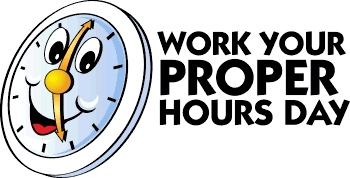 FPT University - UltraSub Team
8
Requirements
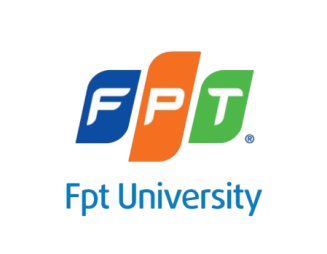 Use case – Function requirements
FPT University - UltraSub Team
9
[Speaker Notes: - Đây là use case tổng quát nhé, chi tiết các thầy xem tài liệu.]
Requirements
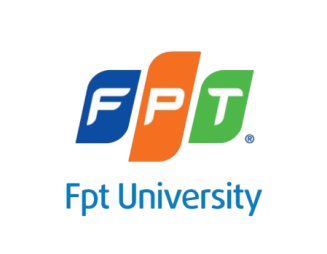 Functional requirements
Edit subtitle
Tranlate subtitle
Edit line in subtitle
Find and Replace content
Manipulate time
Play movie
FPT University - UltraSub Team
10
Functional requirements
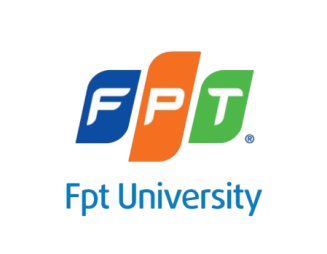 Edit subtitle
Create new subtitle
Load original/translated subtitle
Edit subtitle on the movie screen
Edit subtitle using editor form
Save subtitle
FPT University - UltraSub Team
11
Functional requirements
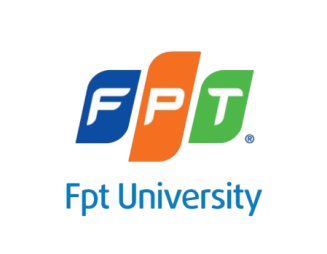 Tranlate subtitle
Translate all sentences
Translate selected sentences
Get more suggestions of translation
Share translated sentences
FPT University - UltraSub Team
12
Functional requirements
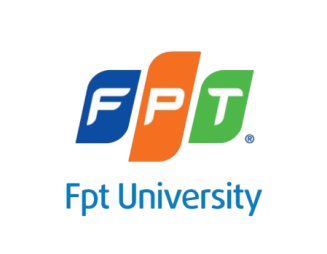 Edit line in subtitle
Set format of text
Insert new subtitle lines 
Cut/Delete lines 
Copy/Paste lines 
Undo/Redo
Combine sentences
FPT University - UltraSub Team
13
Functional requirements
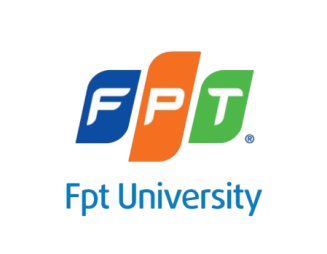 Find and Replace content
Find 
Replace 
Go to line number
FPT University - UltraSub Team
14
Functional requirements
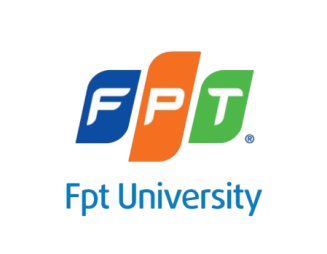 Manipulate time
Set display time 
Synchronize subtitle and movie 
Order by time
FPT University - UltraSub Team
15
Requirements
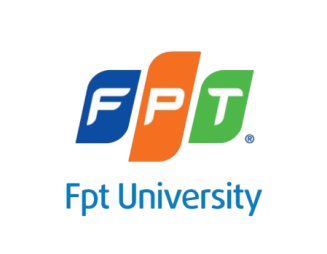 Play movie
Open movie 
Open movie using play button 
Open and display subtitle 
Pause/Play/Stop movie 
Increase/Decrease speed 
Forward/Backward
FPT University - UltraSub Team
16
Requirements - Functional requirements
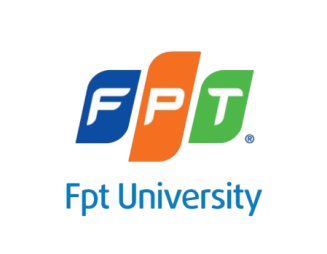 Admin tool (Additional)
New sentences
Import from excel file
Delete sentences
Edit sentences
Find by 
+ original sentence
	+ time
Rate for a sentence
FPT University - UltraSub Team
17
Requirements
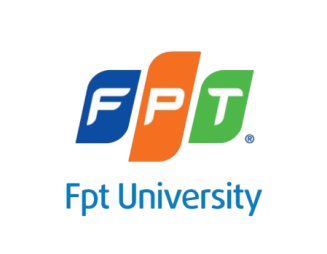 Non-functional requirements
Usability
Reliability
Availability
Maintainability
Portability
Performance
FPT University - UltraSub Team
18
Software design
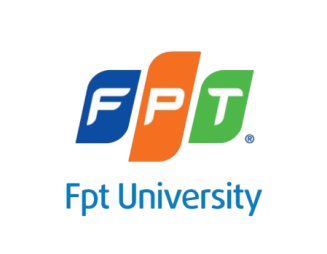 System Architecture
FPT University - UltraSub Team
19
Software design
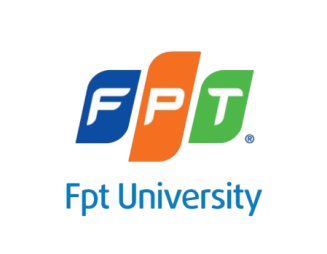 Class Diagram
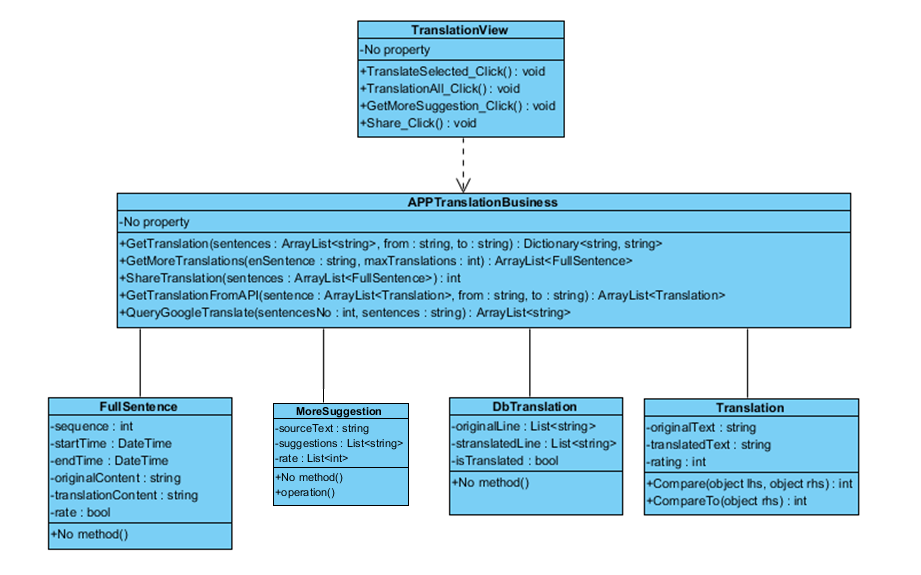 FPT University - UltraSub Team
20
Software design
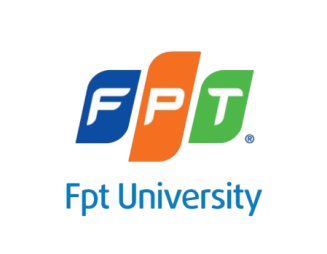 Class Diagram
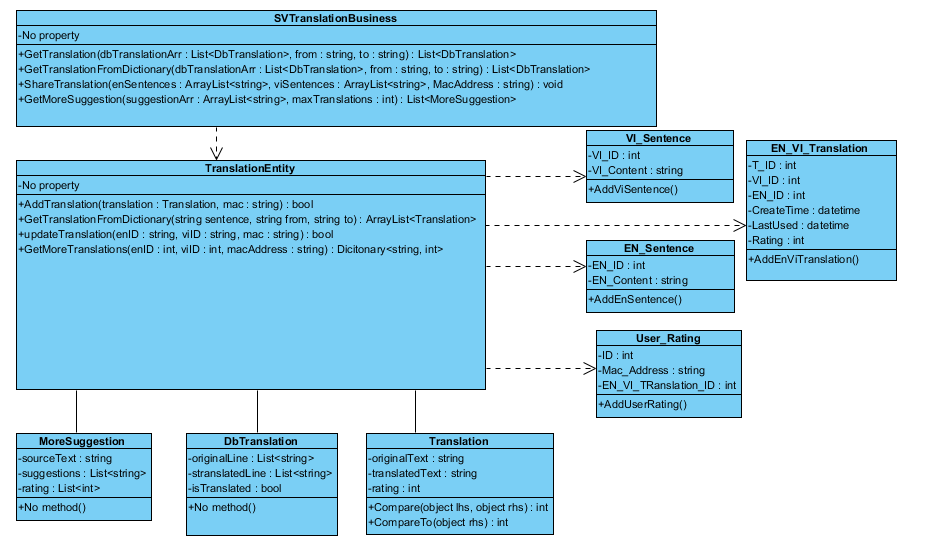 FPT University - UltraSub Team
21
Testing
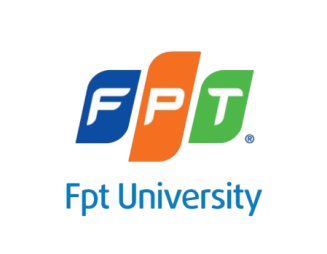 Test approach
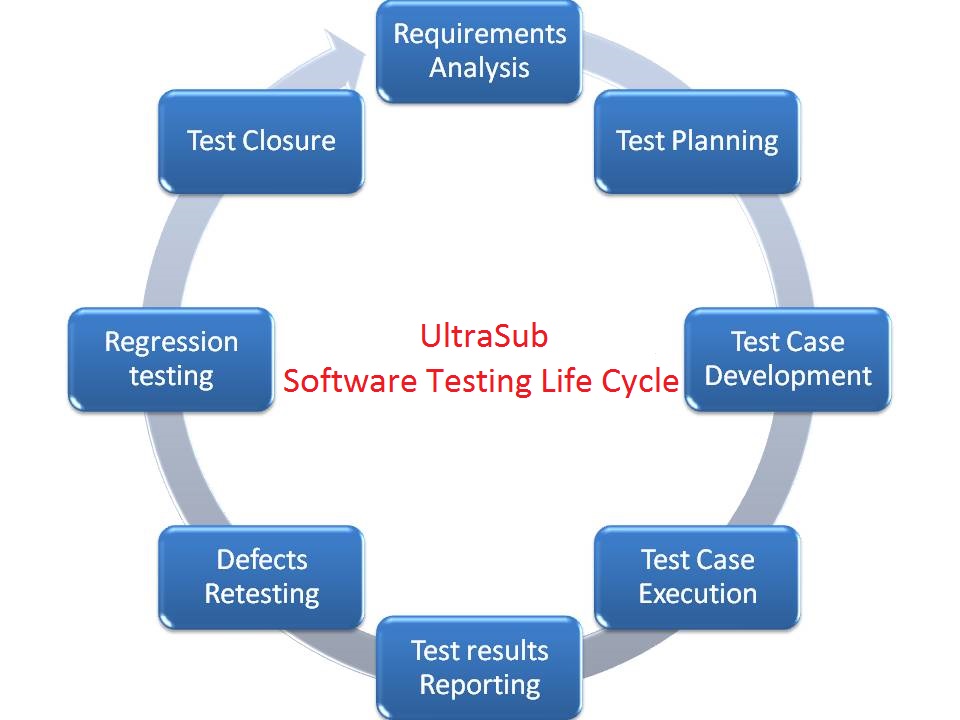 FPT University - UltraSub Team
22
Testing
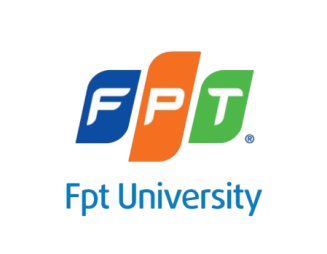 Test result
FPT University - UltraSub Team
23
Demo
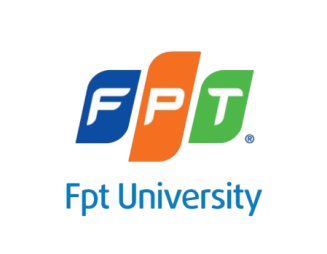 FPT University - UltraSub Team
24
Question and Answer
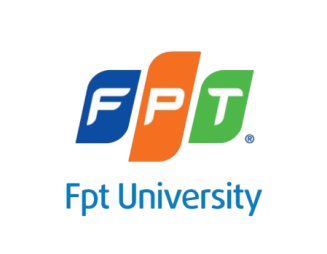 FPT University - UltraSub Team
25
Thank you